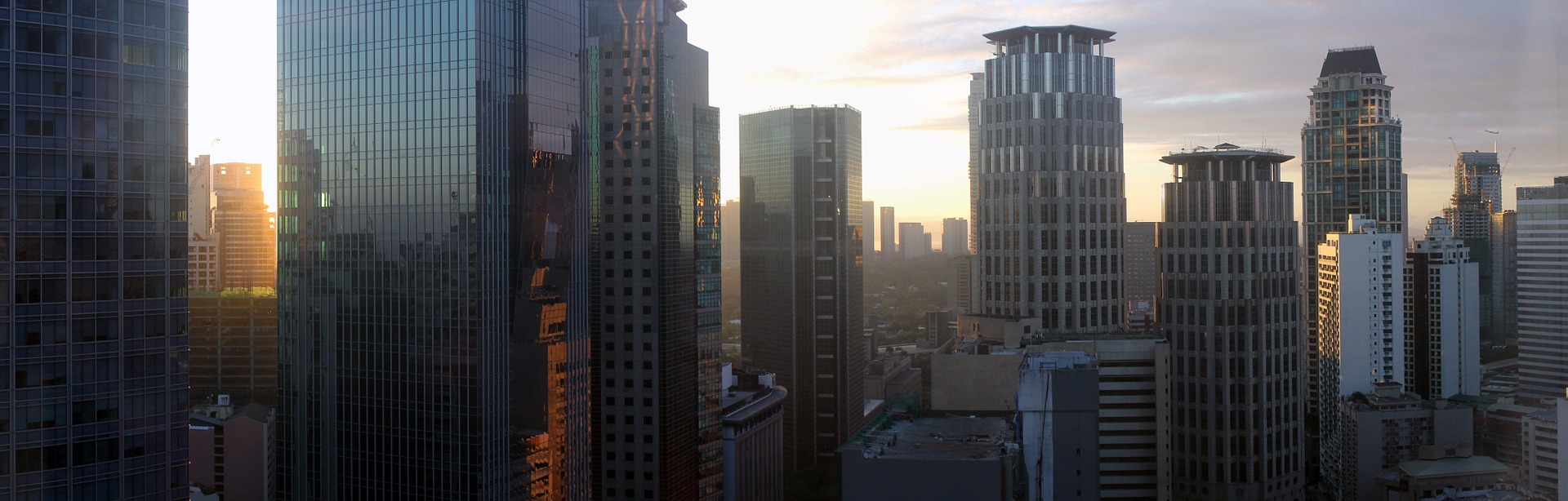 年度末報告書
PROFRSSIONAL BUSINESS TEMPLATE
Reporter:
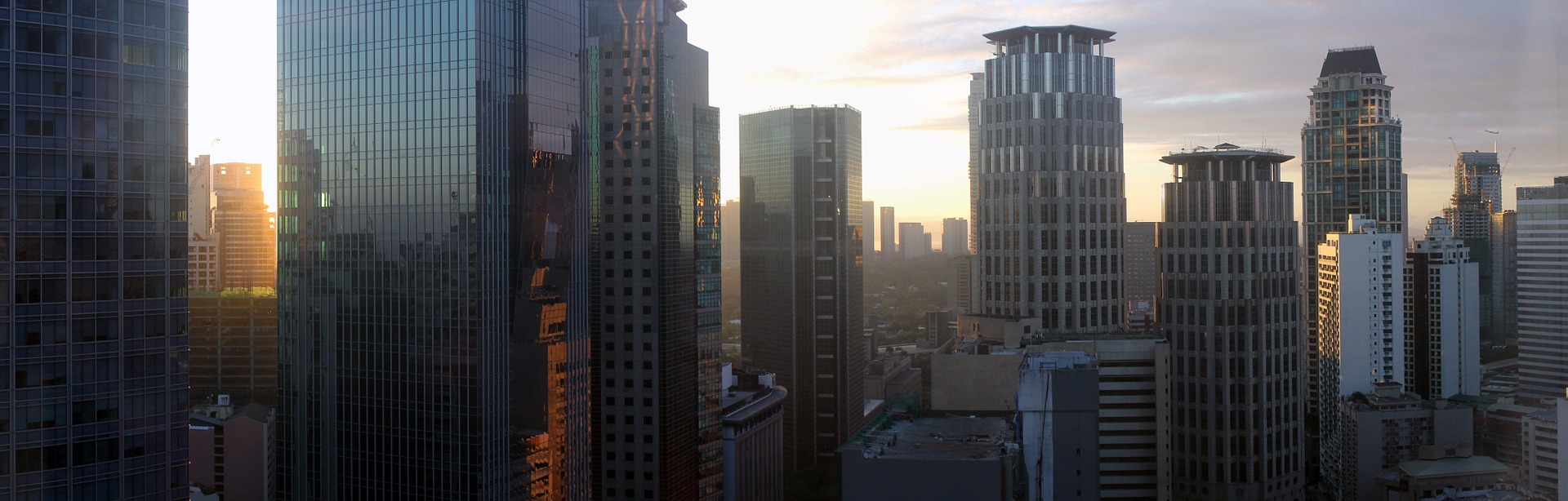 01
YOUR TITLE
02
CONTENT
YOUR TITLE
03
YOUR TITLE
04
YOUR TITLE
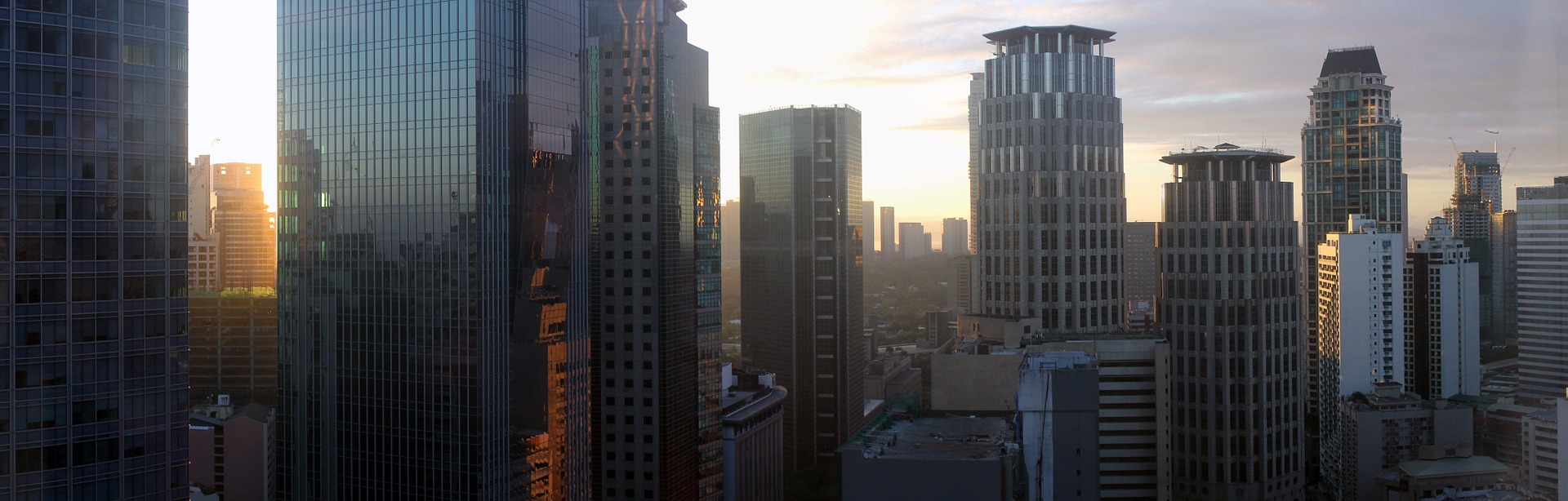 01
YOUR TITLE
Add your words here,according to your need to draw the text box size.
YOUR TITLE
YOUR TITLE
YOUR TITLE
YOUR TITLE
YOUR TITLE
Add your words here,according to your need to draw the text box size.
Add your words here,according to your need to draw the text box size.
Add your words here,according to your need to draw the text box size.
Add your words here,according to your need to draw the text box size.
YOUR TITLE
YOUR TITLE
YOUR TITLE
Add your words here,according to your need to draw the text box size.
Add your words here,according to your need to draw the text box size.
YOUR TITLE
YOUR TITLE
Add your words here,according to your need to draw the text box size.
Add your words here,according to your need to draw the text box size.
YOUR TITLE
YOUR TITLE
YOUR TITLE
YOUR TITLE
Add your words here,according to your need to draw the text box size.
Add your words here,according to your need to draw the text box size.
Add your words here,according to your need to draw the text box size.
01
02
03
YOUR TITLE
YOUR TITLE
Add your words here,according to your need to draw the text box size.
YOUR TITLE
Add your words here,according to your need to draw the text box size.
YOUR TITLE
YOUR TITLE
YOUR TITLE
YOUR TITLE
YOUR TITLE
Add your words here,according to your need to draw the text box size.
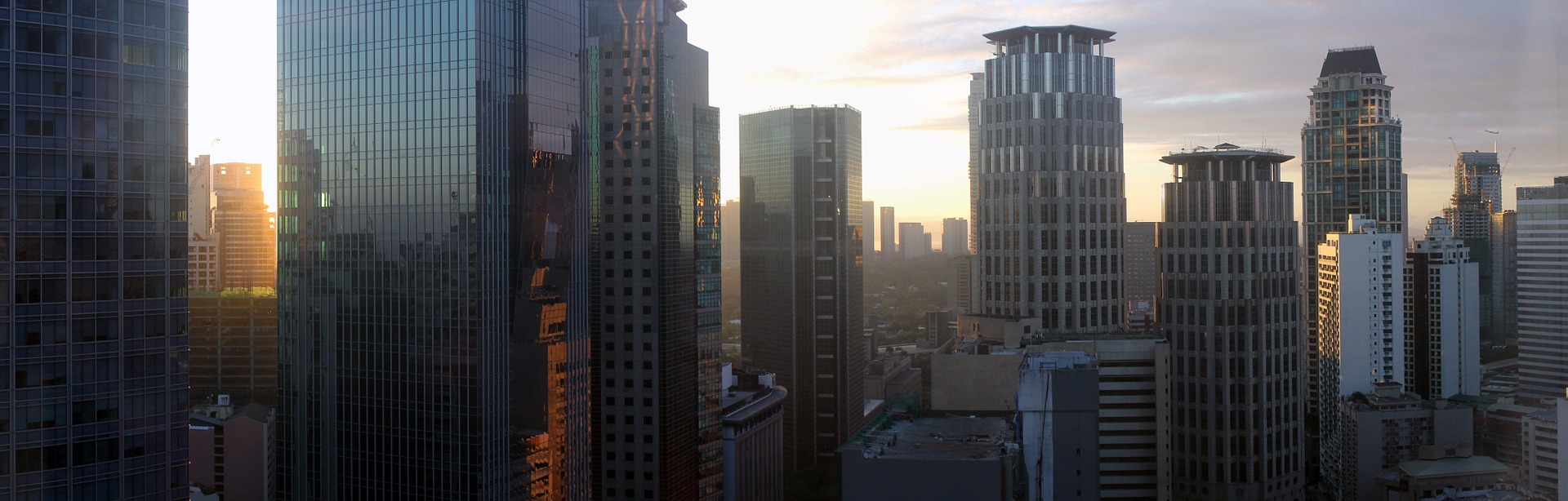 02
YOUR TITLE
Add your words here,according to your need to draw the text box size.
YOUR TITLE
95%
80%
67%
60%
50%
Add your words here,according to your need to draw the text box size.Please read the instructions and more work at the end of the manual template.
21%
YOUR TITLE
YOUR TITLE
YOUR TITLE
YOUR TITLE
YOUR TITLE
YOUR TITLE
YOUR TITLE
TITLE
TITLE
TITLE
Add your words here,
according to your need 
to draw the text box size.
Add your words here,
according to your need 
to draw the text box size.
Add your words here,
according to your need 
to draw the text box size.
YOUR TITLE
100%
94%
75%
80%
80%
68%
62%
64%
50%
45%
40%
25%
18%
0%
2009
2010
2011
2012
2013
2014
2015
2016
2017
YOUR TITLE
75K
Add your text here
2017
YOUR TITLE
Add your text here
Add your words here,according to your need to draw the text box size.
2016
2015
YOUR TITLE
YOUR TITLE
Add your text here
Add your text here
2014
YOUR TITLE
YOUR TITLE
Add your text here
Add your text here
Add your text here
YOUR TITLE
Add your words here,according to your need to draw the text box size.
01
Add your words here,according to your need to draw the text box size.
02
02
Add your words here,according to your need to draw the text box size.
03
04
Add your words here,according to your need to draw the text box size.
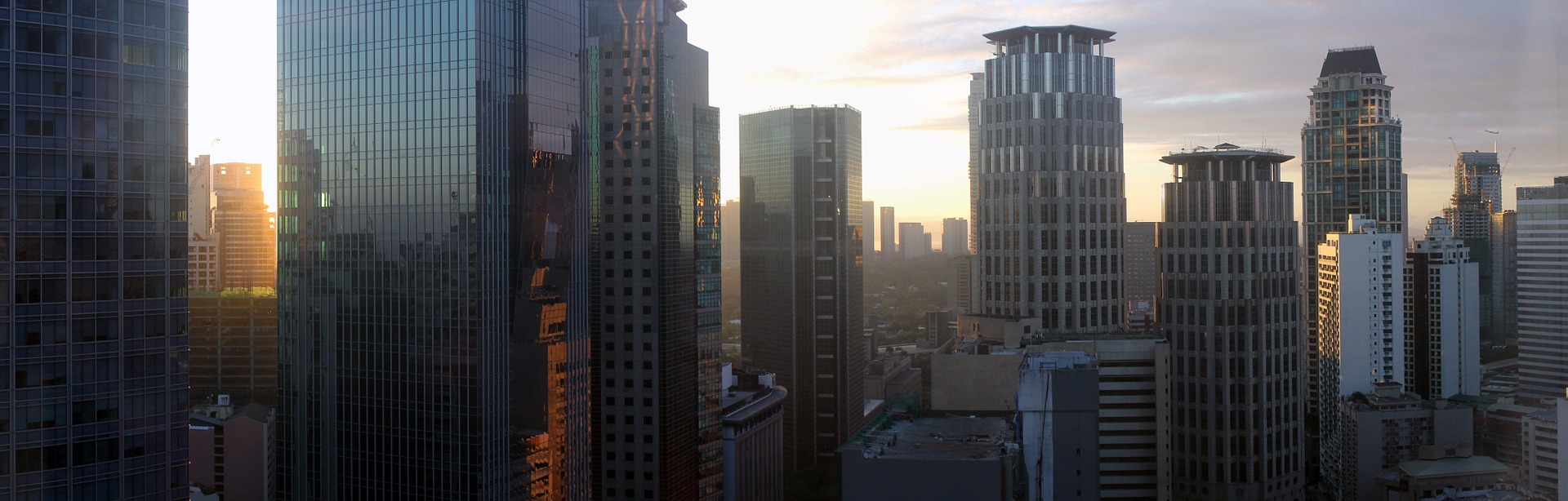 03
YOUR TITLE
Add your words here,according to your need to draw the text box size.
YOUR TITLE
01
04
Add your words here,according to your need to draw the text box size.
Add your words here,according to your need to draw the text box size.
02
05
Add your words here,according to your need to draw the text box size.
Add your words here,according to your need to draw the text box size.
03
06
Add your words here,according to your need to draw the text box size.
Add your words here,according to your need to draw the text box size.
YOUR TITLE
YOUR TITLE
TITLE
Add your words here,according to your need to draw the text box size.
TITLE
YOUR TITLE
TITLE
Add your words here,according to your need to draw the text box size.
YOUR TITLE
Add your words here,according to your need to draw the text box size.
TITLE
YOUR TITLE
Add your words here,according to your need to draw the text box size.
YOUR TITLE
YOUR TITLE
TITLE
TITLE
TITLE
TITLE
TITLE
Add your text
Add your text
Add your text
Add your text
Add your text
YOUR TITLE
YOUR TITLE
YOUR TITLE
1
2
Add your words here,according to your need to draw the text box size.
Add your words here,according to your need to draw the text box size.
YOUR TITLE
YOUR TITLE
85%
85%
YOUR TITLE
YOUR TITLE
55%
55%
YOUR TITLE
YOUR TITLE
90%
90%
YOUR TITLE
YOUR TITLE
YOUR TITLE
YOUR TITLE
Add your words here,
according to your need to draw the text box size.
Add your words here,
according to your need to draw the text box size.
Add your words here,
according to your need to draw the text box size.
YOUR TITLE
YOUR TITLE
YOUR TITLE
Add your words here,
according to your need to draw the text box size.
Add your words here,
according to your need to draw the text box size.
Add your words here,
according to your need to draw the text box size.
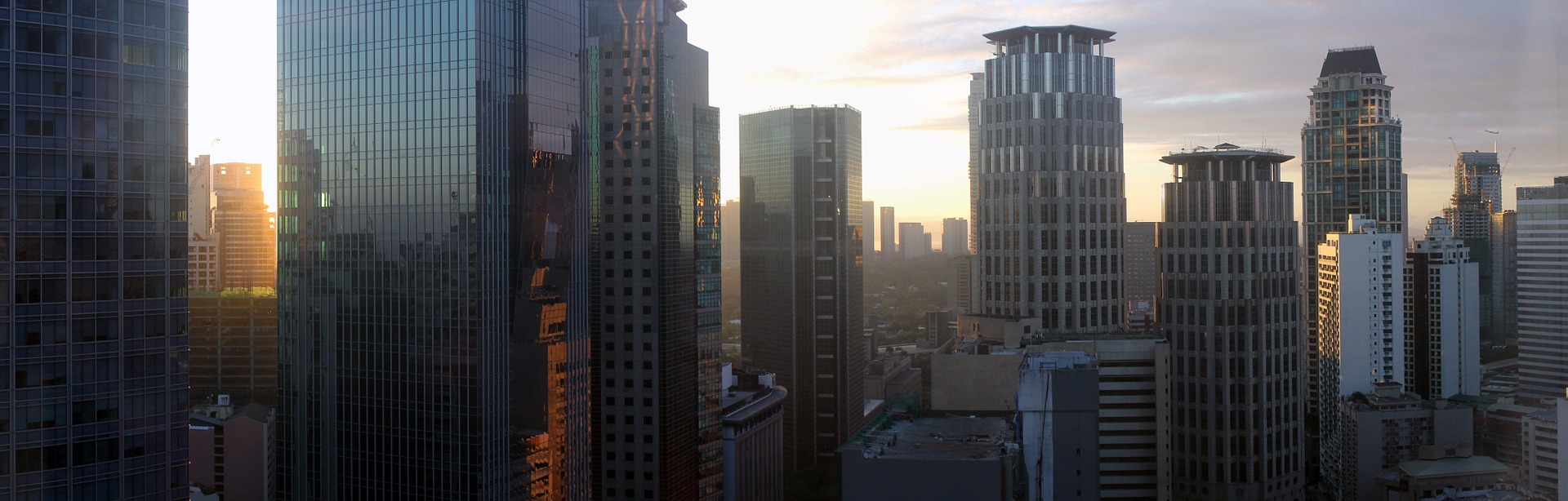 04
YOUR TITLE
Add your words here,according to your need to draw the text box size.
YOUR TITLE
YOUR TITLE
Add your text here
YOUR TITLE
Add your text here
YOUR TITLE
Add your text here
YOUR TITLE
Add your text here
YOUR TITLE
YOUR TITLE
Add your words here,
according to your need 
to draw the text box size.
YOUR TITLE
YOUR TITLE
Add your words here,
according to your need 
to draw the text box size.
YOUR TITLE
Add your words here,
according to your need 
to draw the text box size.
Add your words here,
according to your need 
to draw the text box size.
YOUR TITLE
YOUR TITLE
YOUR TITLE
YOUR TITLE
YOUR TITLE
YOUR TITLE
YOUR TITLE
YOUR TITLE
Add your words here,according to your need to draw the text box size.
Add your words here,according to your need to draw the text box size.
Add your words here,according to your need to draw the text box size.
Add your words here,according to your need to draw the text box size.
YOUR TITLE
YOUR TITLE
YOUR TITLE
YOUR TITLE
YOUR TITLE
Add your words here,
according to your need 
to draw the text box size.
Add your text here
YOUR TITLE
YOUR TITLE
Add your text here
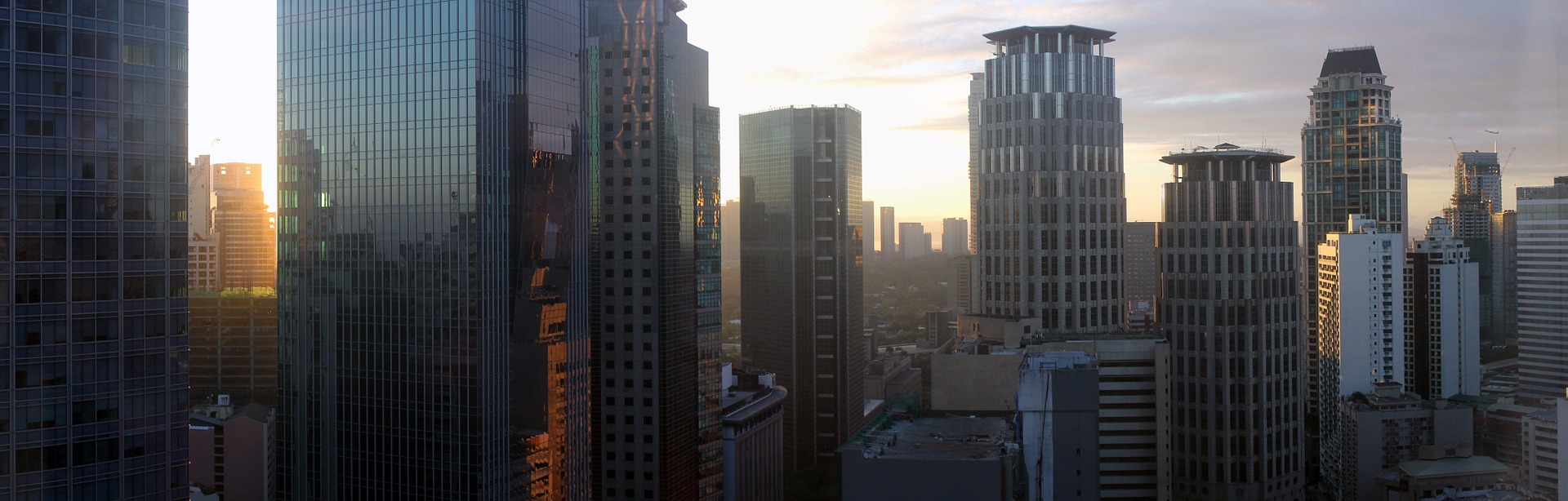 THANK YOU !